Согласный звук [ш].Буква Ш.
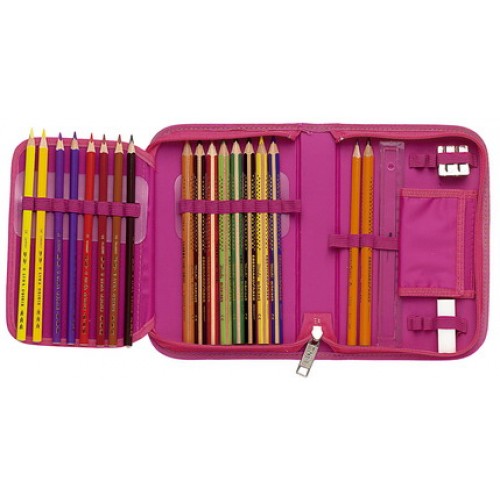 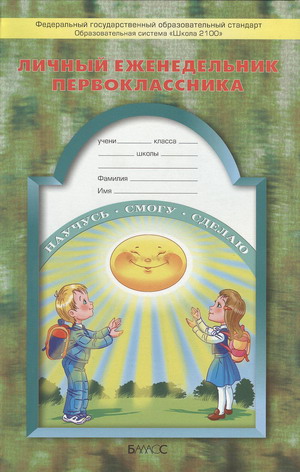 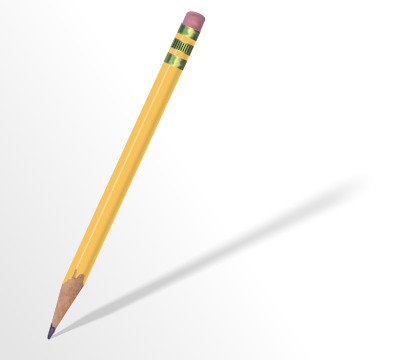 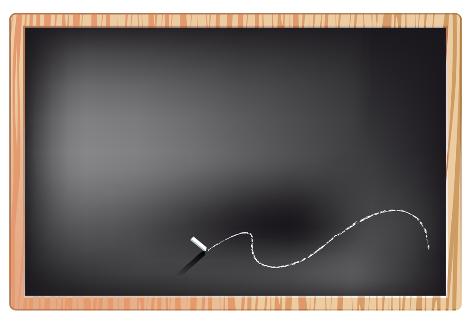 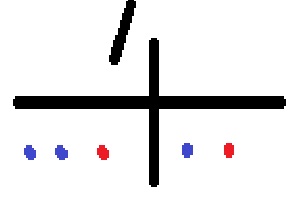 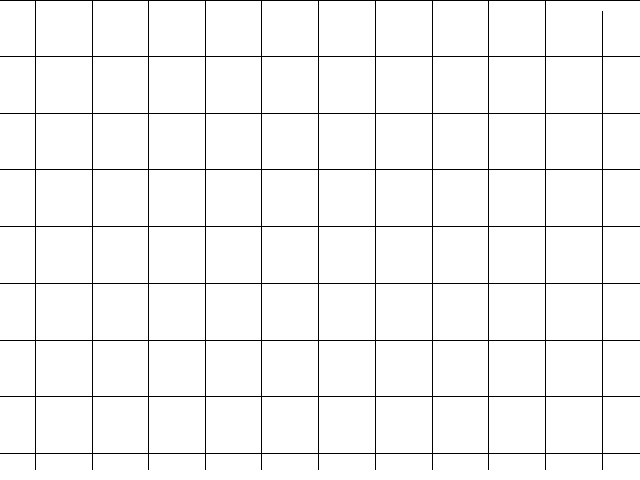 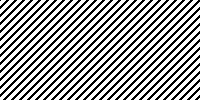 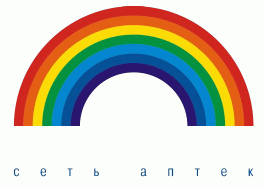 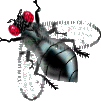 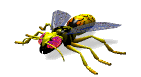 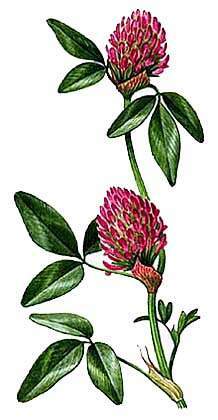 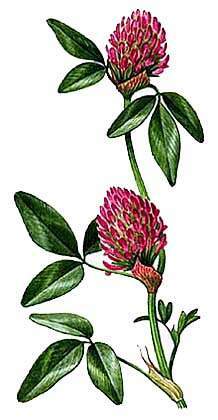 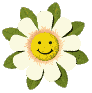 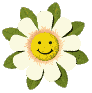 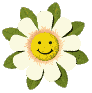 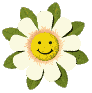 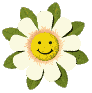 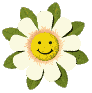 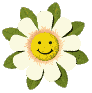 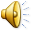 Ша- ша- ша -мама моет малыша.

Шу- шу- шу- я письмо пишу.

Аш- аш- аш- у Марины карандаш.
ши
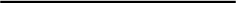 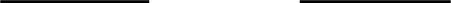 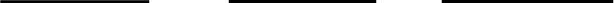 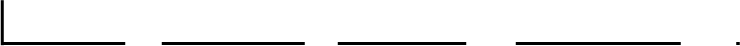 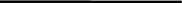